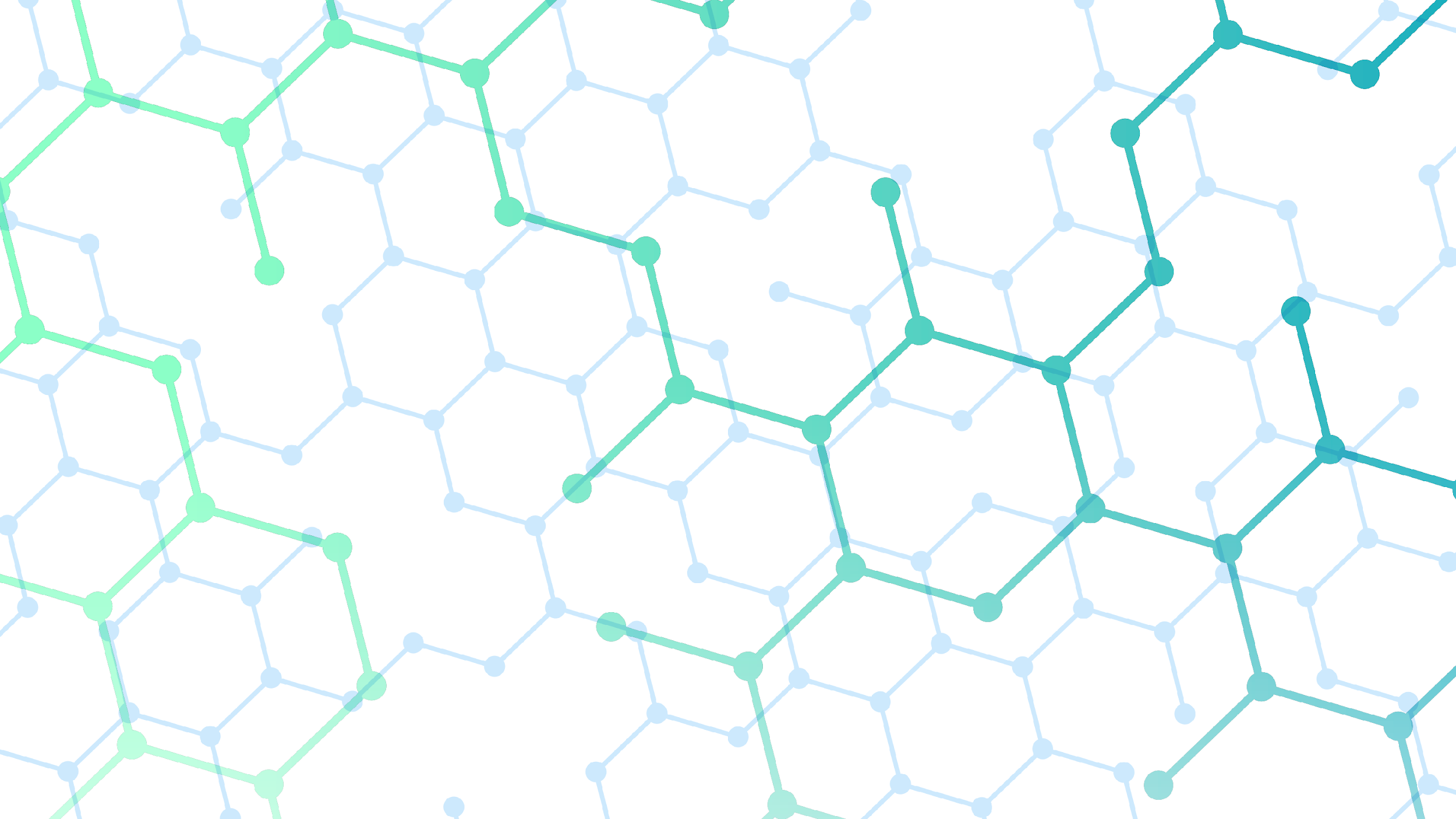 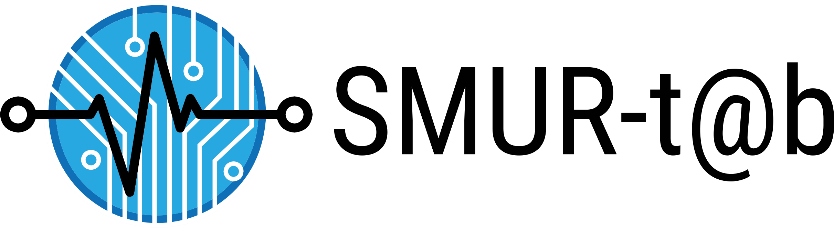 Chiffres clés à 100 000 prises en charge
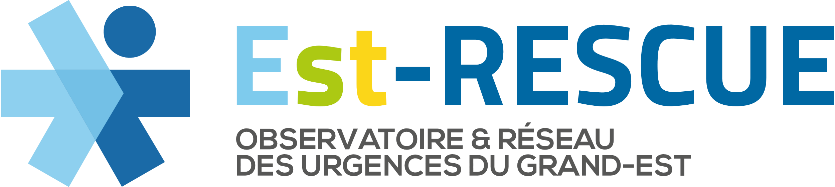 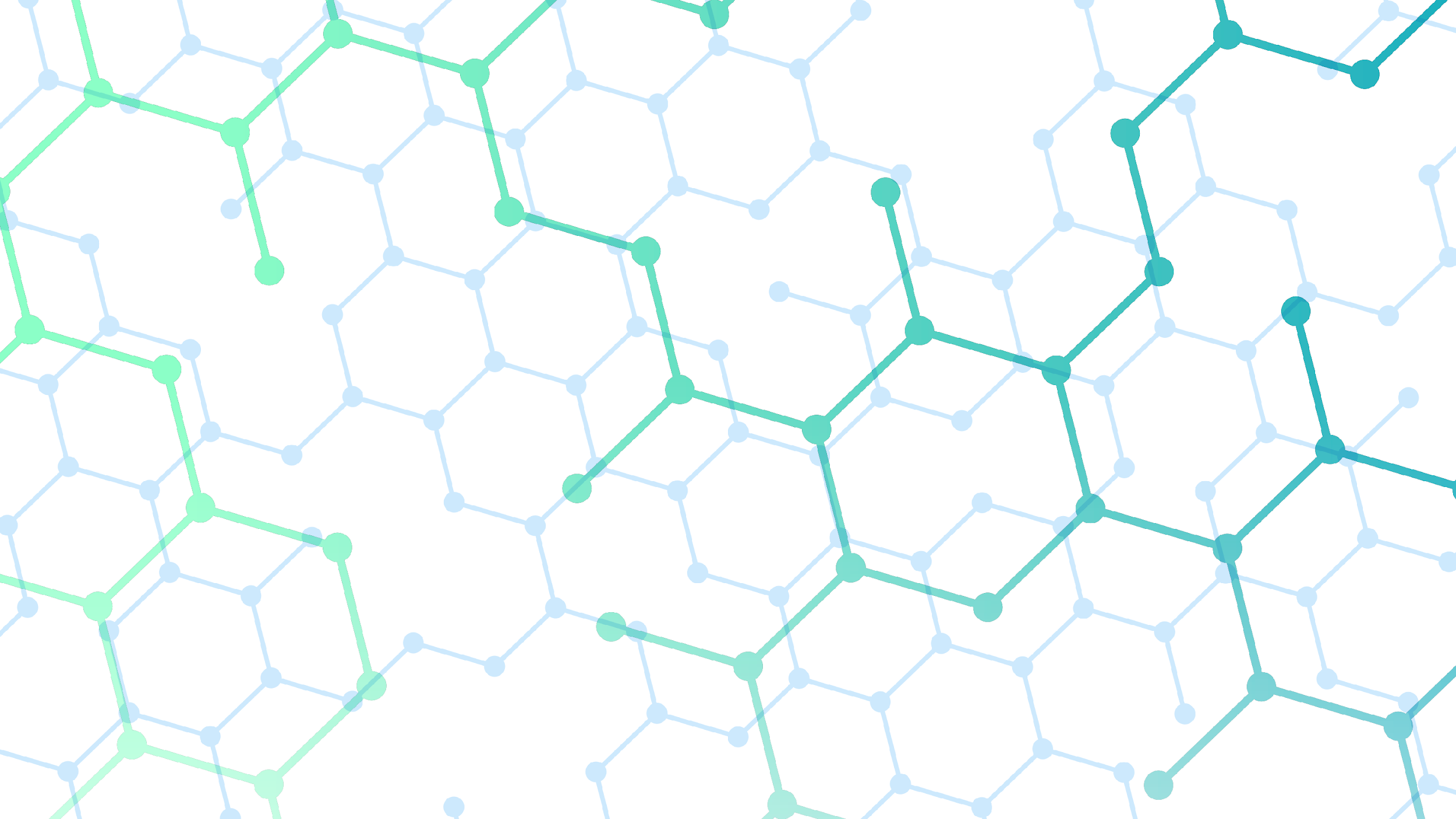 Lancement en production en Mars 2019	     Déploiement progressif sur la région   	      35 SMUR utilise l’application au quotidien
								      124 interventions/jours en moyenne
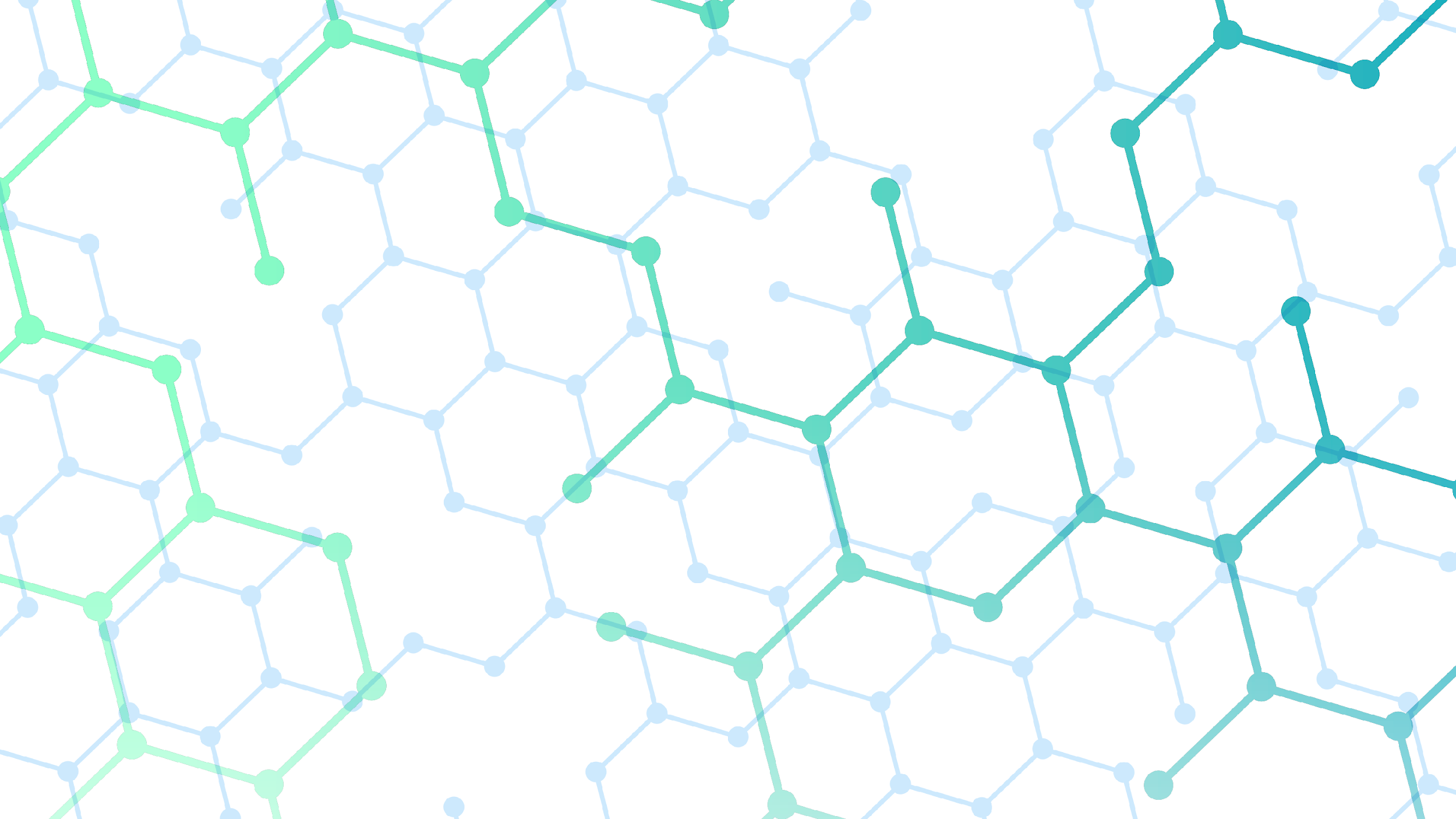 Interventions primaires
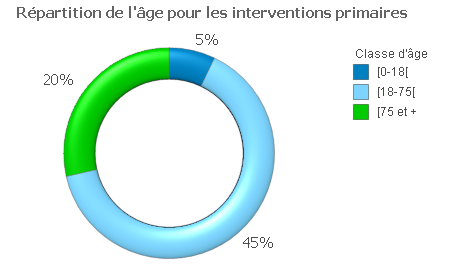 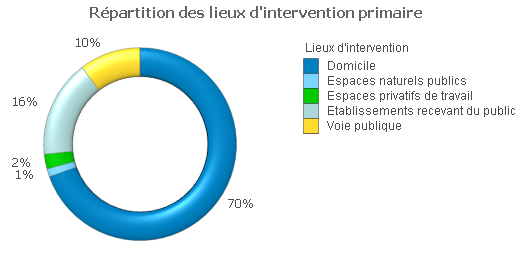 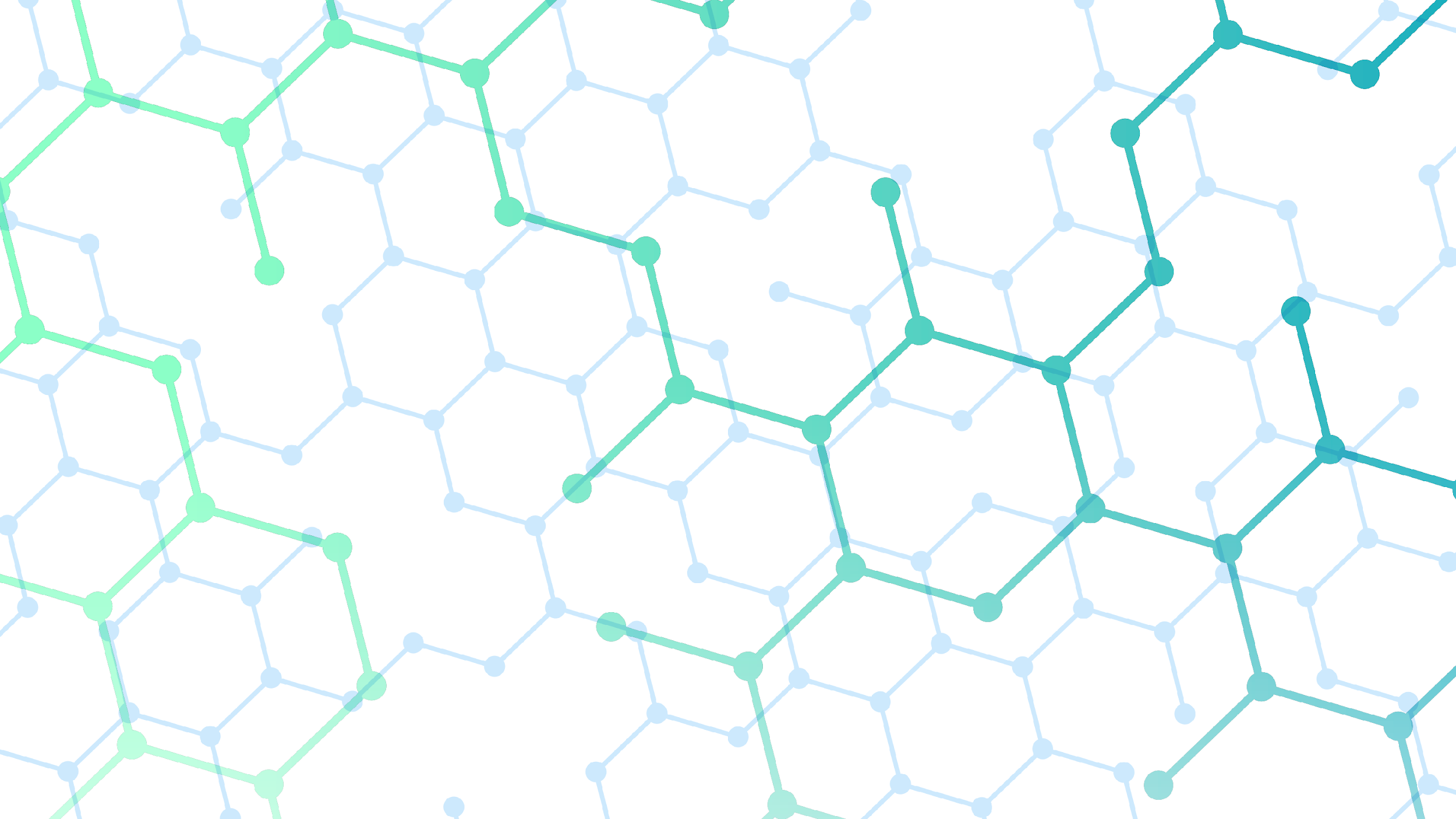 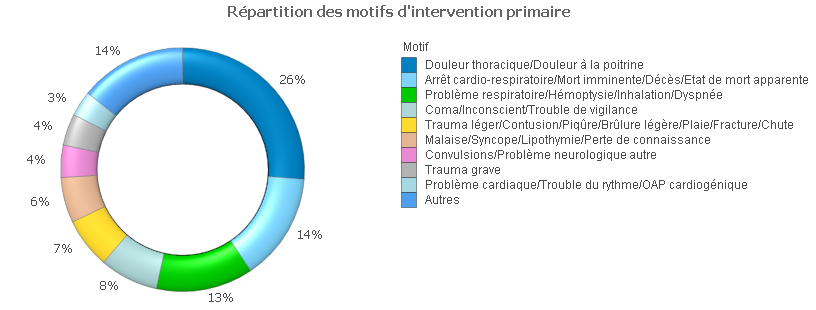 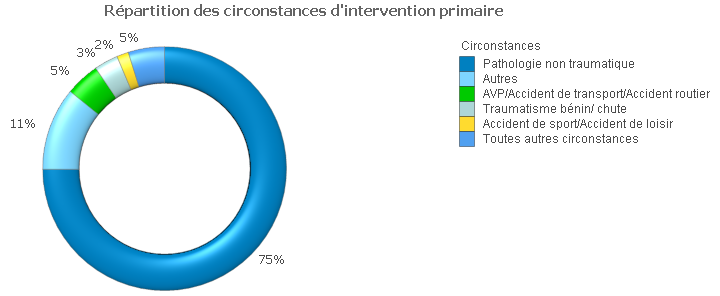 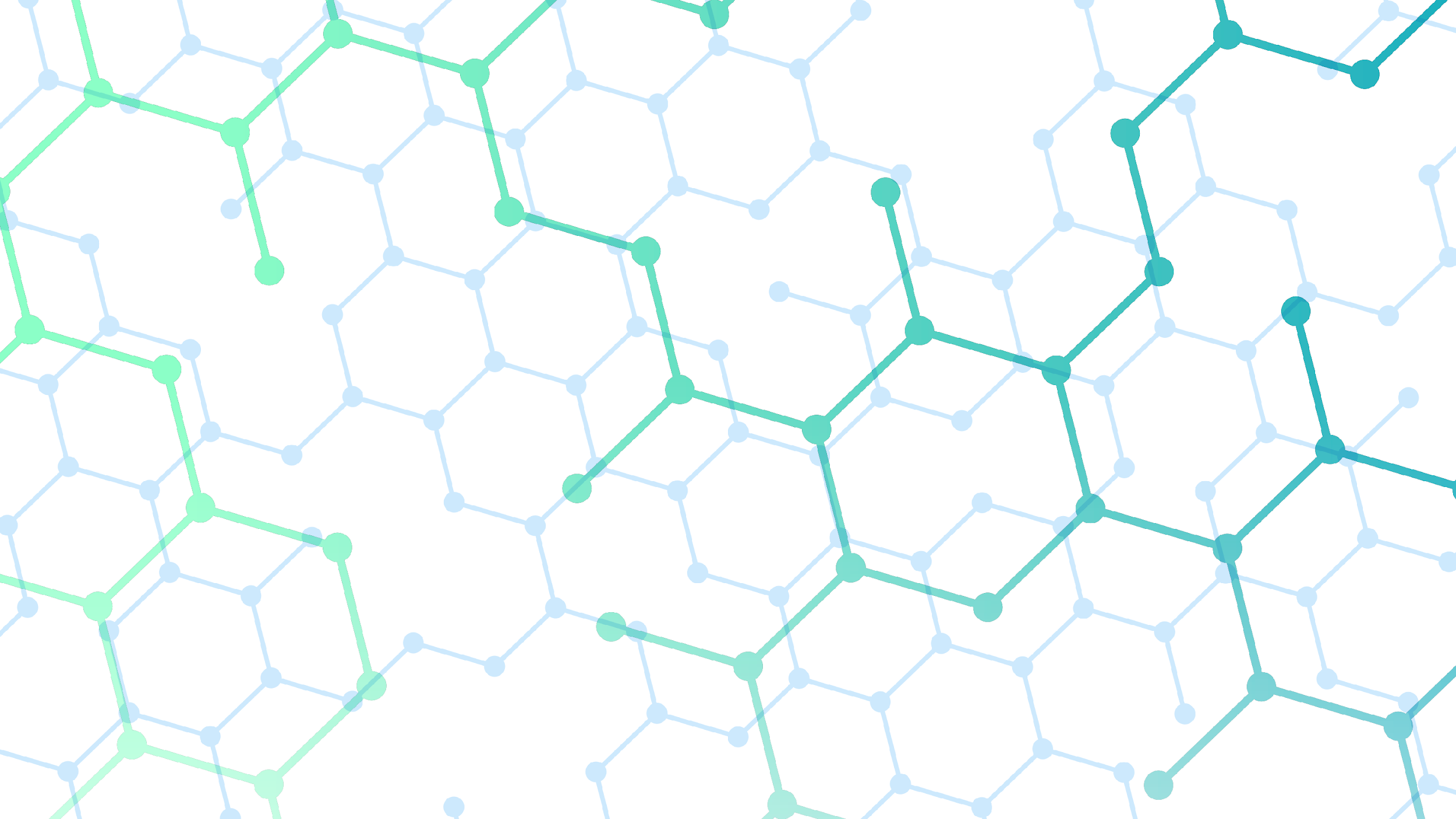 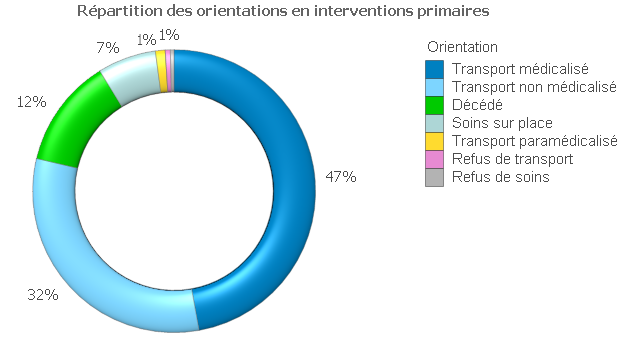 61% orienté en SAU, 4% en réa
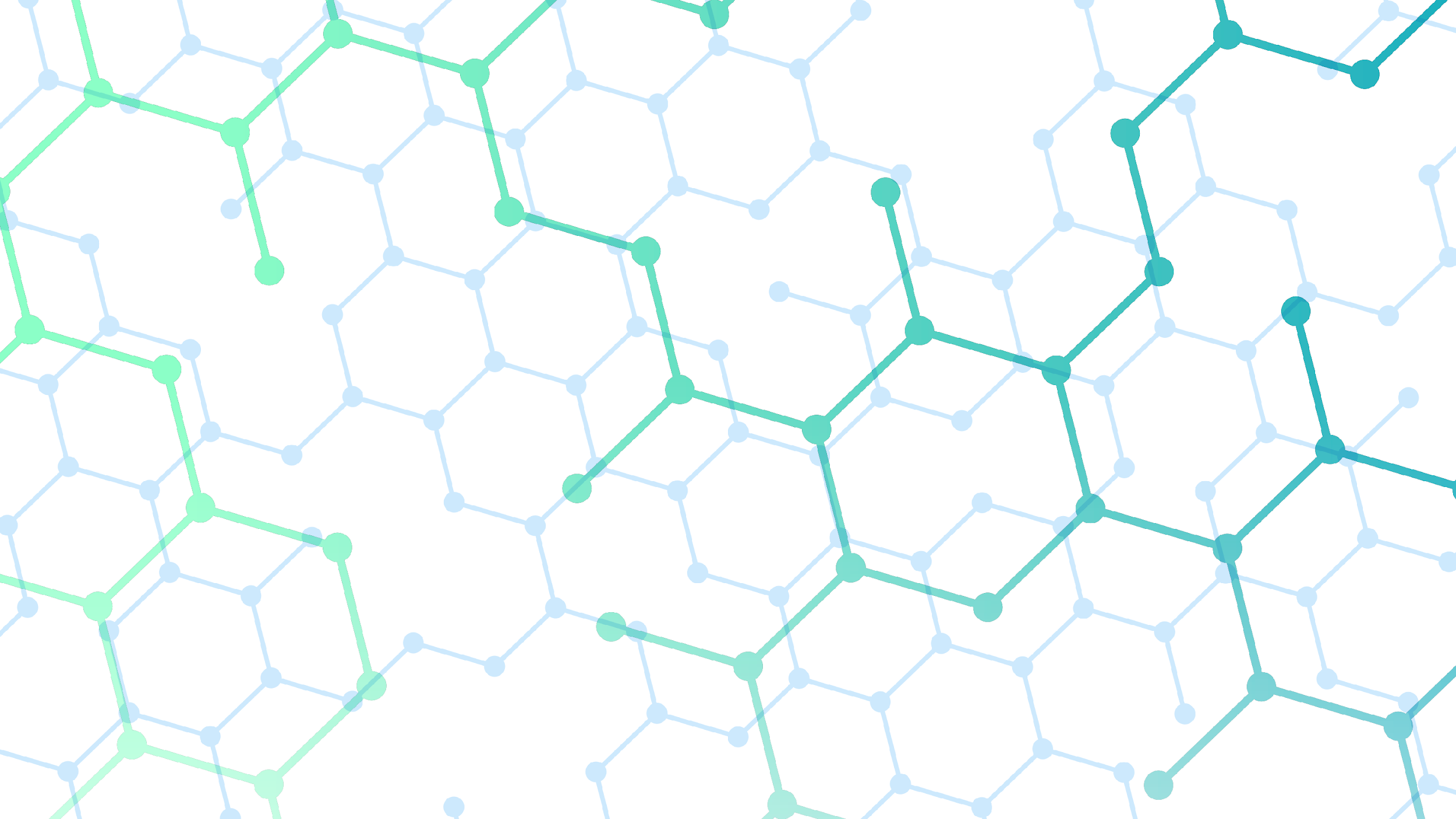 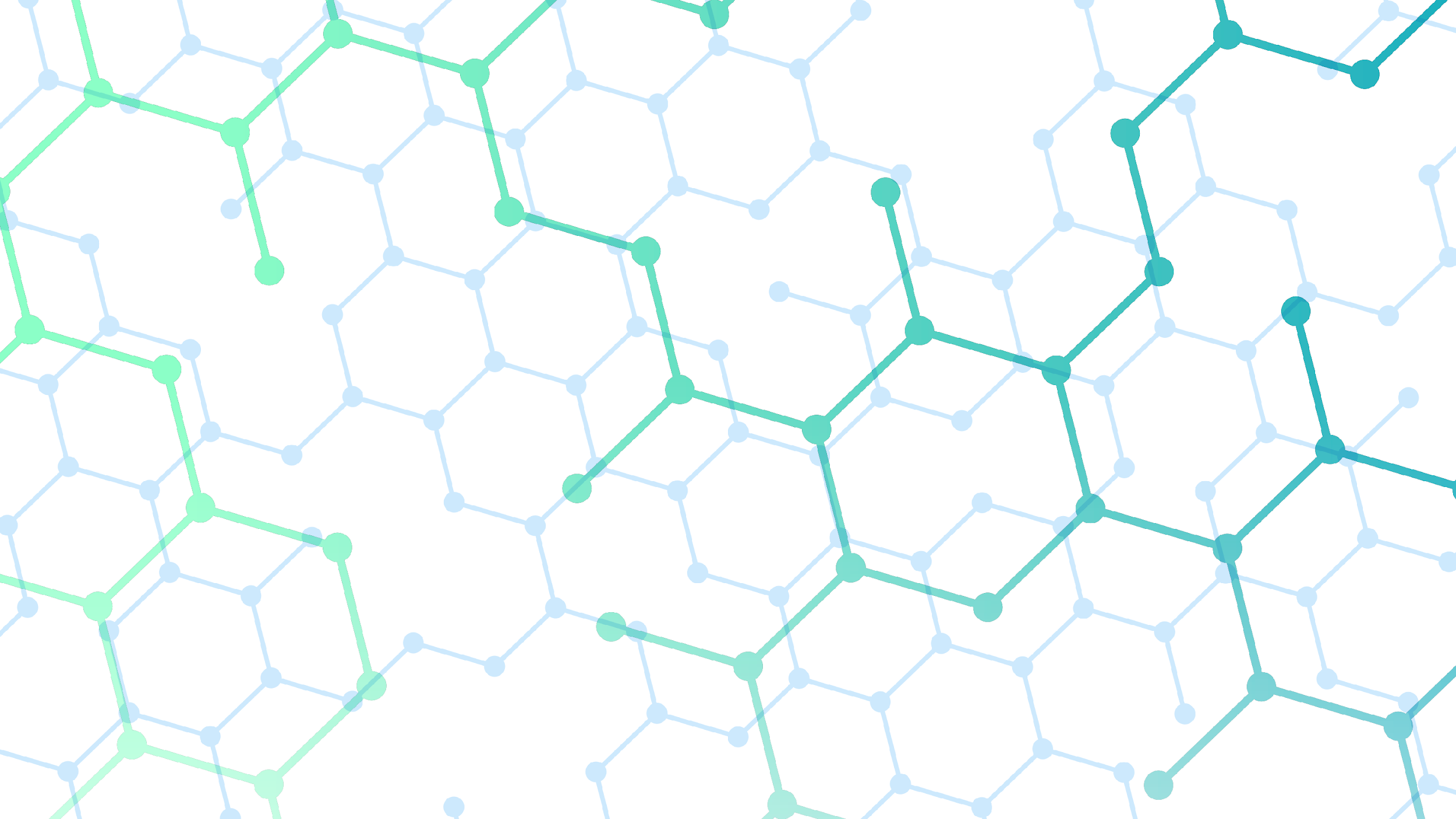 Interventions secondaires
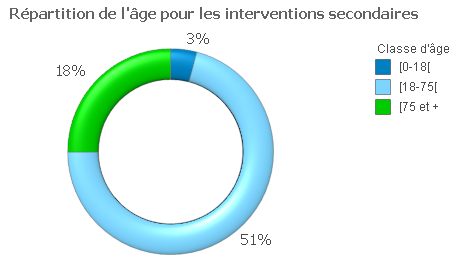 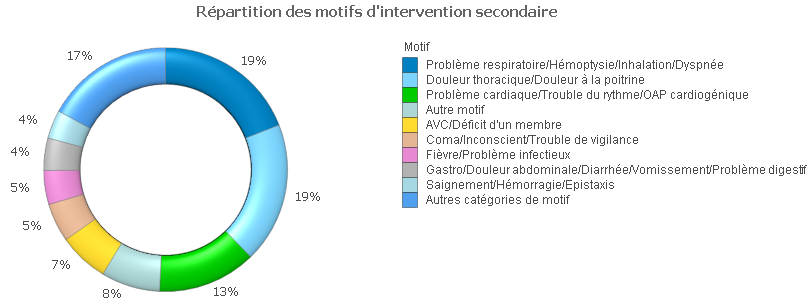 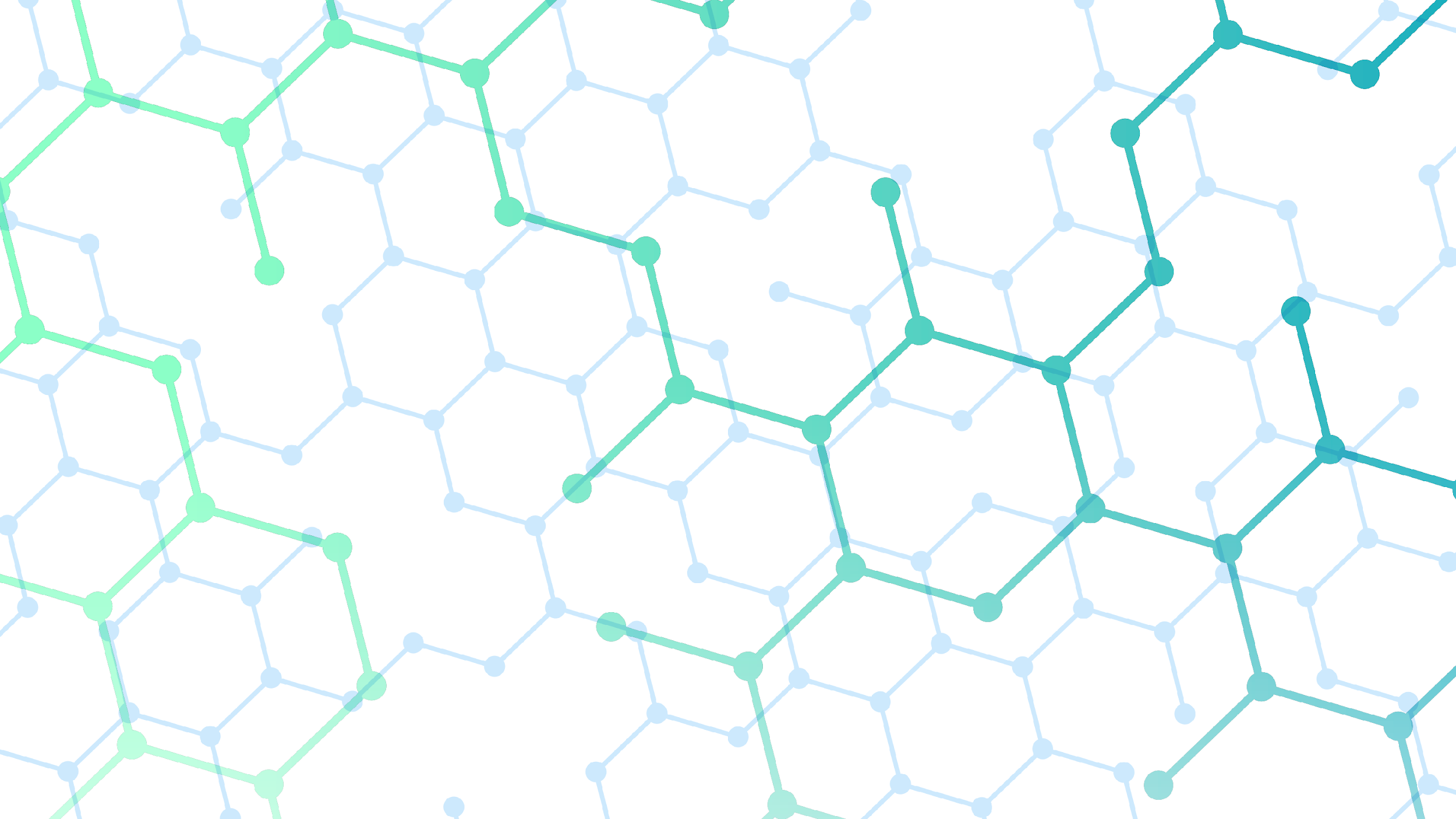